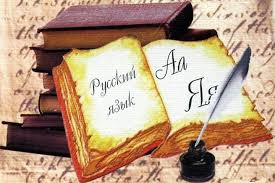 Презентацию подготовила
Учитель русского языка и литературы
МБОУ СОШ №17
Головская Виктория Александровна.
Урок-путешествие по лесным полянкам под названием 
 «Орфограммы морфемики».
Лесная опушка.
ЦЕЛЬ:
Повторить правописание  орфограмм в разделе «Морфемика»; 
 Развитие навыка в правописании орфограмм: А). Безударные гласные в корне слов; Б). О-А в корнях -лаг—лож-, -раст-, -ращ-,-рос-. В). О и Е после шипящих в корне.
 воспитание интереса к предмету.
Полянка «НАБЛЮДАТЕЛЬНАЯ»
Набрел я на паляну в тайге. От лесного пажара ана 
опустела, но  на жолтой зимле уже расли блестящие листики
 брусники. На краю паляны сохранялись зарасли малины. 
Я бесшумно срывал ягады, а впереди какой-то зверь шол,
шуршал листьями.
	вот из куста высунулся чорный нос, показались хитрые гласки. Это был медвежонок.
Вот как  надо было написать лесному «грамотею»:
	Набрел я на поляну в тайге. От лесного пожара она опусте-
ла, но на желтой земле уже росли блестящие листики брусники. На
краю поляны сохранились заросли малины. Я бесшумно срывал яго-
ды, а впереди какой-то зверь шел, шуршал в листьях.
	Вот  из куста высунулся черный нос, показались хитрые 
глазки. Это был медвежонок.
Полянка «Закрепительная-цветочная.
Грамматическая зарядка.  Называю слова, если в корне слов пишется А – 
хлопаете в ладоши, если О - тишина.
Полянка «Применительная»
А вот и задания, будьте очень внимательны.
Укажите слова, где пишется указанная буква.
А
Отд…ленные
Ок…пать
К…пель
Д…леко
Ст…ять
Е
З…рно
Л…сты
Гн…здо
Р…ка
Б…жать
Ё после шипящих
Ш..л
Ж..лтый
Ш…ссе
Ч…рный
Ш…рты
О
Расч…ска
Ж…нглер
Прил…жение
Выр…с
Ш…колад
ИТОГ МАСТЕР-КЛАССА
КАКИЕ ОРФОГРАММЫ МЫ ПОВТОРИЛИ, 
ГУЛЯЯ ПО 
ЛЕСНЫМ ПОЛЯНКАМ?
РЕФЛЕКСИЯ
ЕСЛИ ВАМ ПОНРАВИЛОСЬ КАК МЫ ПРОВЕЛИ ВРЕМЯ
И ВСЕ БЫЛО ПОНЯТНО, ТО РОДНИМИТЕ, ПОЖАЛУЙСТА,
ЗЕЛЕНУЮ КАРТОЧКУ.
ЕСЛИ ЧТО-ТО НЕ ПОНЯЛИ И ОСТАЛИСЬ КАКИЕ-ЛИБО 
ВОПРОСЫ, ТО ПОДНИМИТЕ ЖЕЛТУЮ КАРТОЧКУ.
А ЕСЛИ ВАМ БЫЛО СОВСЕМ НЕИНТЕРЕСНО И 
НИЧЕГО НЕ ЗАПОМНИЛИ, ТО ПОДНИМИТЕ КРАСНУЮ 
КАРТОЧКУ.